How to improve your memory
30-45 min session

Kat Lyons
Mātanga Ako (Learning Consultant)
Learning Outcomes
By the end of this session you will be able to: 

Use associations to reinforce learning and recall

Use memory systems to memorise sets of facts
[Speaker Notes: The session has two main aims: focusing of the importance of associations to improve learning and recall, and
How to build on associations through memory systems to memorise sets of facts.]
Different types of learning
Analyse, evaluate, create, criticise







Recount, recall, describe
Which set of skills uses deeper thinking?
Which set uses memorisation skills?
Are both types of learning / knowledgeuseful at uni?
Different types of learning
Analyse, evaluate, create, criticise

Deep learning
Takes real engagement with the concepts
Many assignments use these skills – this is the main purpose of uni level study

Recount, recall, describe

More surface-level learning 
Can be useful ‘building blocks’ for the later analysis (e.g. knowing what the theories are before you evaluate them) 
Can be in short-answer or multichoice tests, or in language learning
Memory systems can help here  the focus of today’s session
Memory test
How many of these can you remember?

What you ate for lunch yesterday
An unpleasant experience at primary school
Where the washing powder is in your local supermarket
Your student ID number
The planets from the Sun outwards

Write in the chat box:

The number of things you remember (e.g. 3)
Also:

Why do we manage to recall some things easily and not others?
Why we forget
We remember information that had strong associations at the time we learnt it and / or is frequently used.

We are also very good at forgetting in everyday life – and we carry that across into learning.
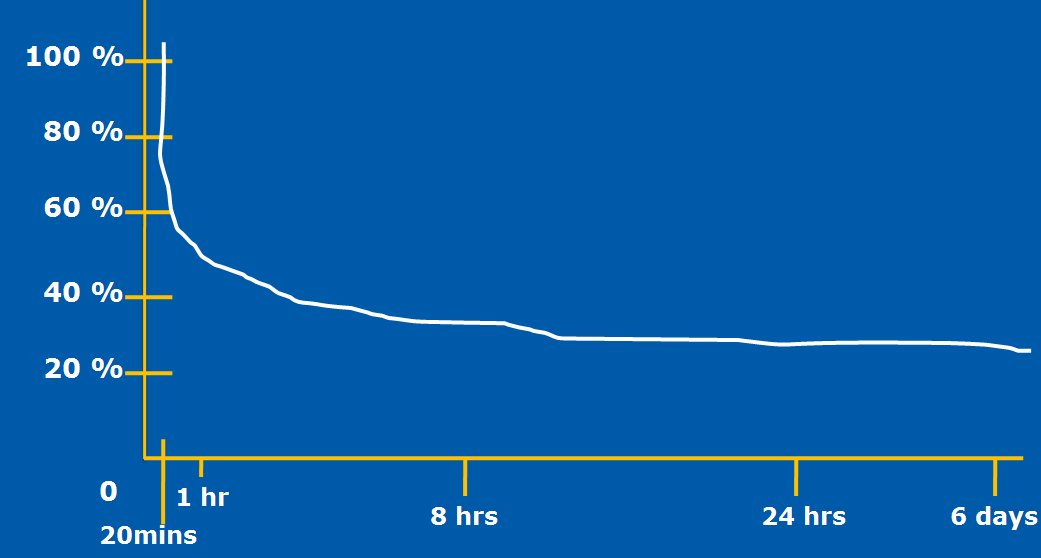 The Forgetting Curve (Ebbinghaus, 1913)
Spaced recall
You can beat the forgetting curve with spaced recall: little and often
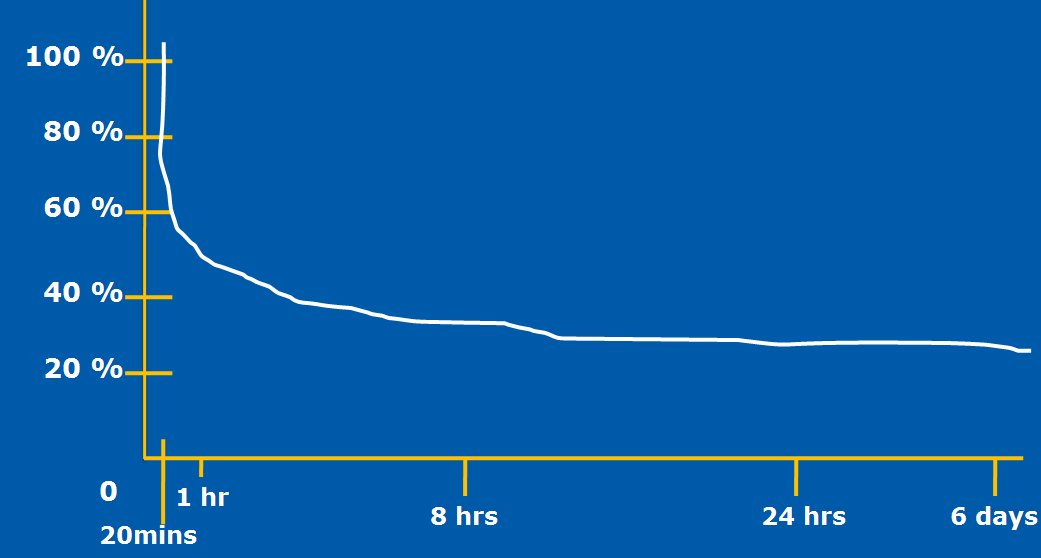 Building memory capacity typically relies on strengthening the associations you make when first learning information – and that’s the main focus of the rest of this session
Spaced recall
Do the best with what you have!
Ideally, revise 
1 hour, 
1 day, 
1 week, and
1 month 
after learning something

This is the most efficient use of time
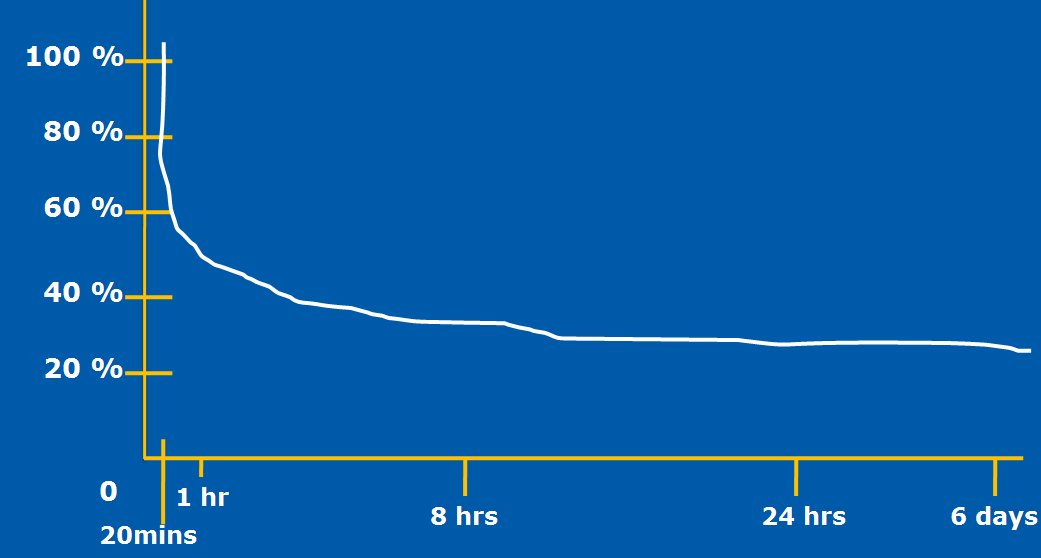 If you can’t do the ‘ideal’, work with what you can do (e.g. 10 mins after the lesson or at lunchtime, 30 minutes after dinner)
Making stronger 
associations
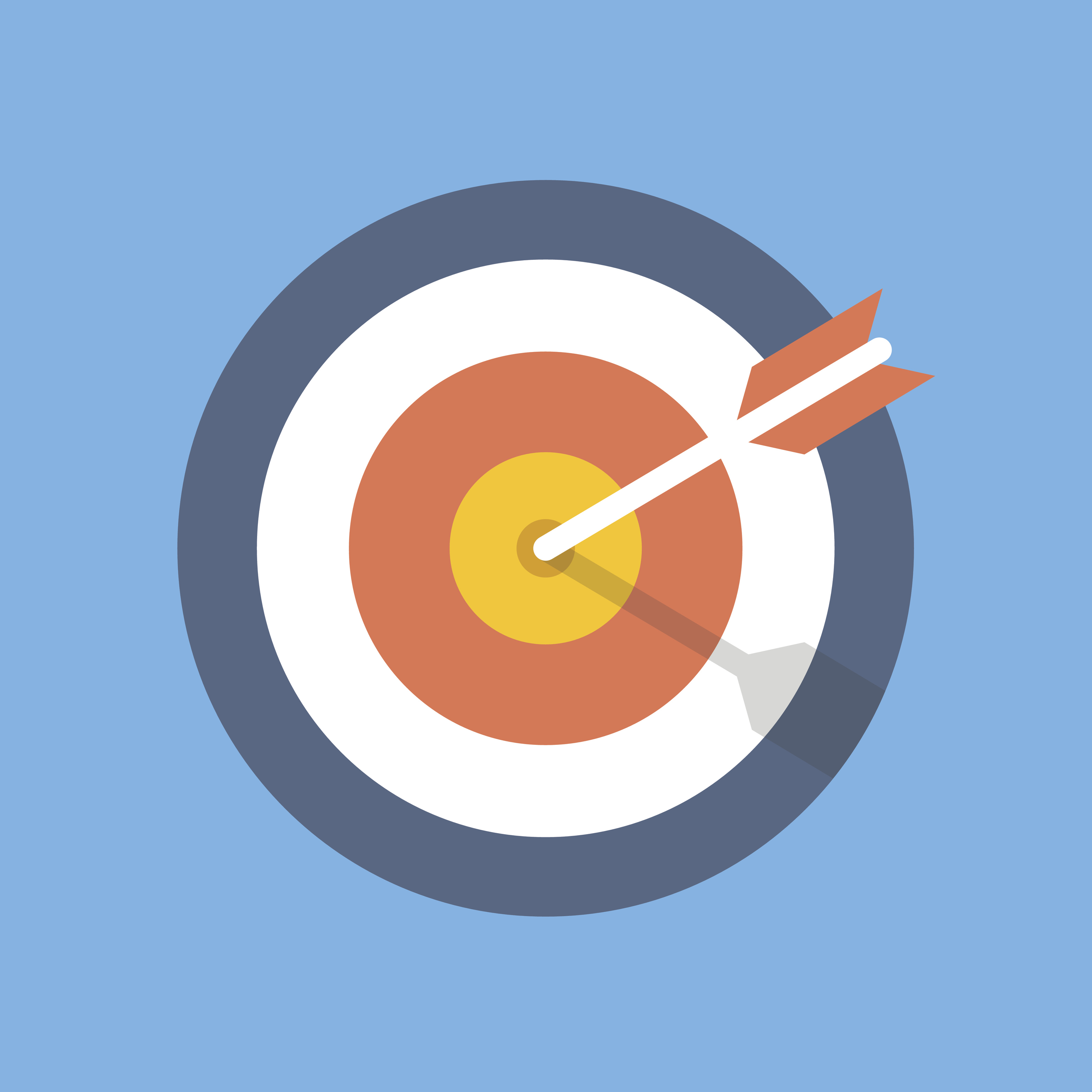 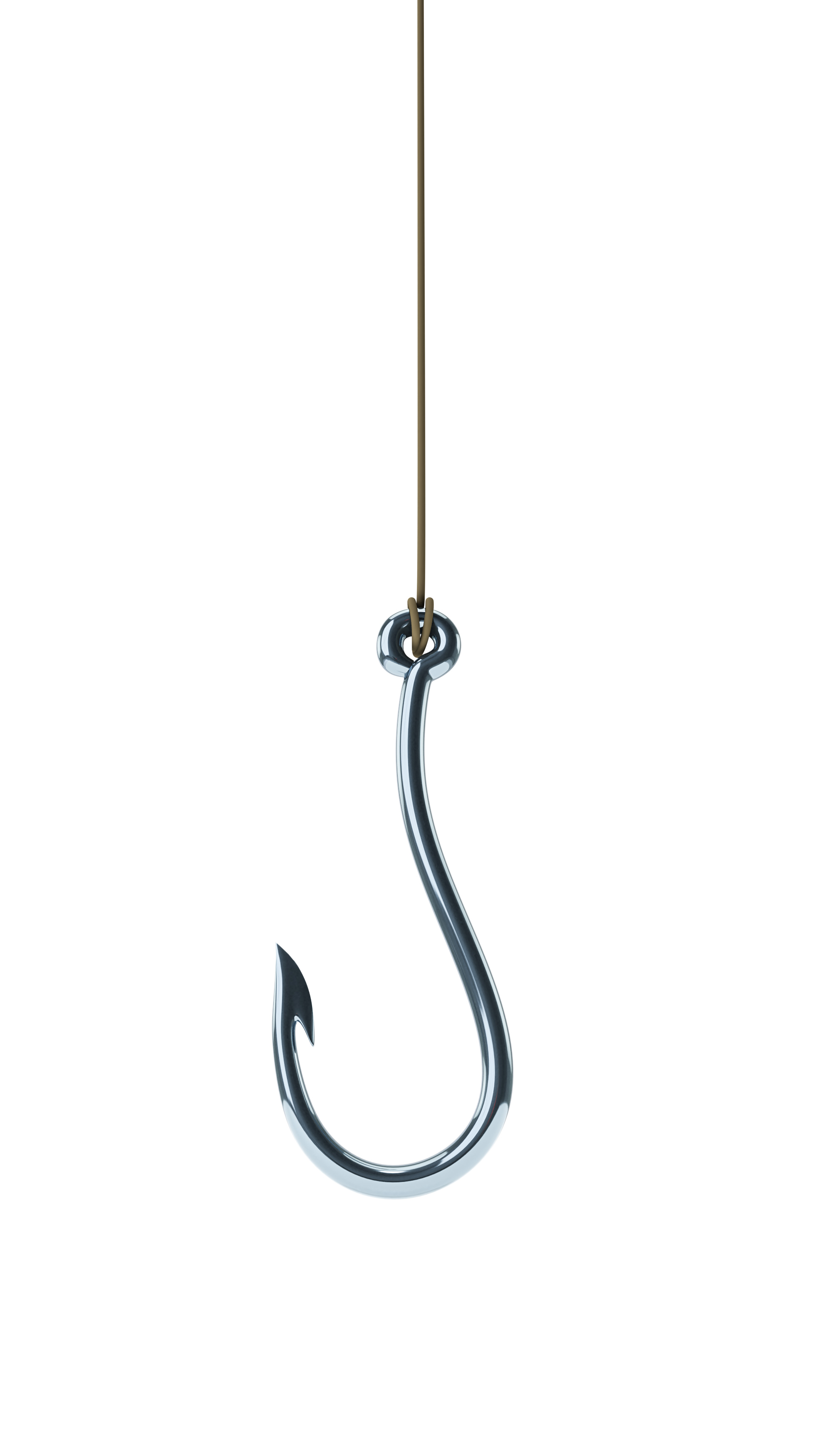 An association connects two things:

A target word or fact

This is unfamiliar information – and at uni, usually abstract and / or technical – which you are trying to learn


A hook

This is something familiar – typically physical – that you can link to the target word or fact so that you can recall it later
Visualisation
An effective way to create a hook is through visualisation:
It’s easier to remember pictures than words
The mind cannot distinguish between what is real and what is imaginary
However, success is the result of recent, frequent and successful practice
Steps to effective visualisation
Close your eyes
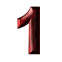 Relax
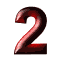 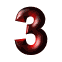 Create and manipulate sense impressions
Deepen and intensify
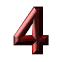 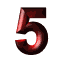 Suspend judgement
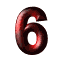 Practise often
Example
In Human Development, you may need to remember the four stages of cognitive development proposed by Piaget:

Sensorimotor				(birth to two years)

Preoperational				(two to seven years)

Concrete operational			(seven to eleven years)

Formal operational			(eleven years +)
Example
An association can be a more familiar word that sounds like the target word.

For example, for ‘sensorimotor’, I might think of a motor car on a pile of coins.







Then, I close my eyes and visualise this ‘hook’ I’ve made.
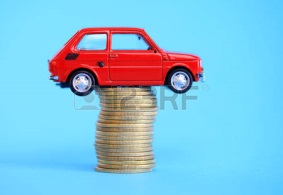 Task
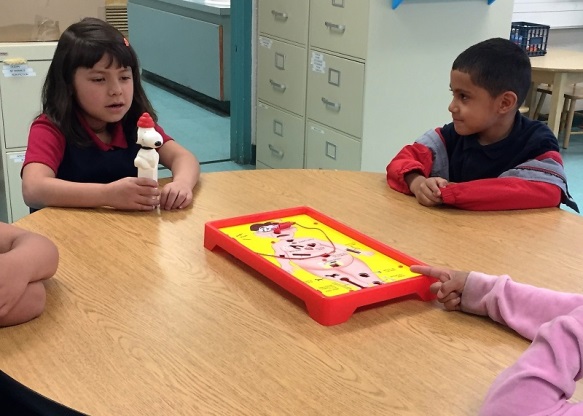 Write in the chat box:

Your idea for a hook for Piaget’s next stage: 

	Preoperational (two to seven years)

Feedback:

I thought of preschool kids playing the ‘Operation’ game
Linking your associations
In academic studies, we often need to learn sets or sequences of words or facts
Examples include: 
Areas of the brain		
Components of the marketing mix 		
Conditions for a legal contract
Write in the chat box:
One set or sequence of words or facts that it’s important to remember in a subject you are studying
Linking your associations
Memory systems (aka mnemonics) can help you to remember sets or sequences of words or facts
We will look at:


Acrostics

Stories

Loci (places)
There are others, e.g. Rhymes/SongsChunking (e.g. 027-325-xyz)
- Try searching for new techniques =)
Acrostics
This is a simple system of making a sentence using the first letters of each word in a sequence. 
Write in the chat box if you learnt the traditional one for the planets (including Pluto!):
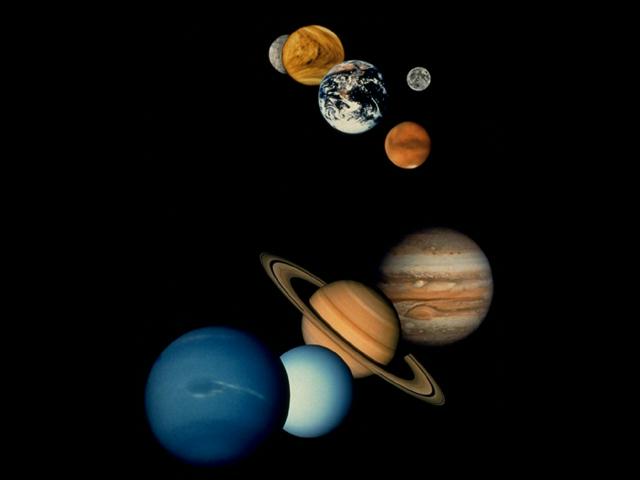 MercuryVenusEarthMarsJupiterSaturnUranusNeptunePluto
MyVehicleEncountersManyJerksStrugglingUpNeglectedPaths
In this case, the ‘hooks’ are the words in the 
sentence AND the sequence of the sentence itself.
Task
I will pop the slides in chat while you think about this =)
Write in the chat box:
An acrostic for Piaget’s four stages of cognitive development:

Sensorimotor
Preoperational
Concrete operational
Formal operational

My example:
I came up with: Stages Piaget Cleverly Formulated
Stories
First: make associations with words or facts and Then: make a story based on the original sequence. E.g.: if you need to memorise the most common elements (in order) found in rocks. 
The first step is to make a ‘hook’ for each item in the list:
Oxygen = ox
Silicon	= Steve Jobs
Aluminium = aluminium foil
Iron = clothes iron
Calcium = calculator
Sodium = drink of soda stream
Potassium	= pot
Magnesium = magnet
Stories
Then you make up a story (as absurd as you like) involving the ‘hooks’ in sequence:
ox:		     	an ox is walking along the road
Jobs:               		riding the ox is Steve Jobs
aluminium foil:       	he is wearing a shirt made from aluminium foil
clothes iron:	     	the shirt is rumpled, so he starts ironing it
calculator:	    	a calculator falls out of the pocket
soda stream:	    	it falls down and lands by a drink of soda stream
pot:		     	the drink of soda stream is in a large iron pot
magnet:	     		stuck on the side of the pot is a huge magnet
Close your eyes and visualise the story as you say it – and go over it a few times till you recall it.
Loci (places)
When doing Loci, instead of a story, you visualise each ‘hook’ in a particular place as you follow a familiar route, like the rooms in your home, in a fixed order.
Bed 3
Bed 2
Toilet
Bed 1
Bathroom
Hallway
Dining Room
Kitchen
Garage
Lounge
Front door
Driveway
Example
Let’s imagine you have to memorise the 12 cranial nerves…
olfactory			optic			oculomotor  	 	  trochlear    

trigeminal  			abducens  			facial		  	 auditory

glossopharyngeal		vagus		spinal accessory   		hypoglossal
The first step is to create visual ‘hooks’. Write in the text box if any spring to mind.
Here are some we prepared earlier!
olfactory	= oil factory	  facial	= face
optic	= optician	  auditory	= audio tape
oculomotor	= motor car	  glossopharyngeal	= lipgloss
trochlear	= truck	  vagus	= veggies  
trigeminal	= three gems	  spinal accessory	= spine
abducens	= duck	  hypoglossal	= hypodermic needle
Then you visualise one in each room as you go round the house
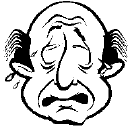 B3
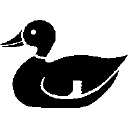 B2
Hallway
Toilet
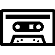 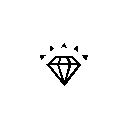 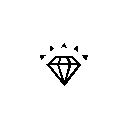 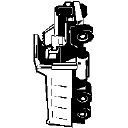 B1
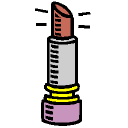 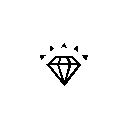 Bathroom
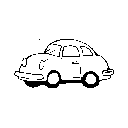 Garage
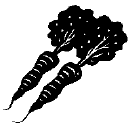 Lounge
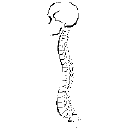 Dining room
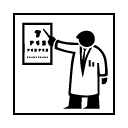 Kitchen
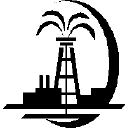 Driveway
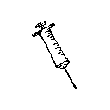 Entry
[Speaker Notes: So all we need to do is take a walk around our pre-prepared journey and each of those rooms we visualise the different hooks. So we go in and …. [click through 12 different rooms and images]

The trick is to make these memorable to YOU. For example, if I had to do this, My version would look very different: … [see next slide]]
Do what works for YOU! 
The weirder / funnier the hook and the more familiar the route, the better
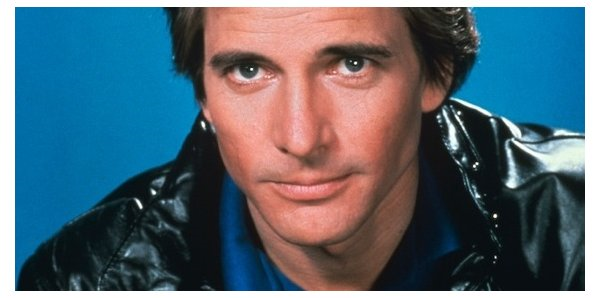 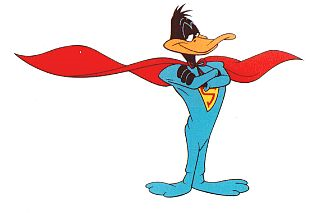 B3
B2
Toilet
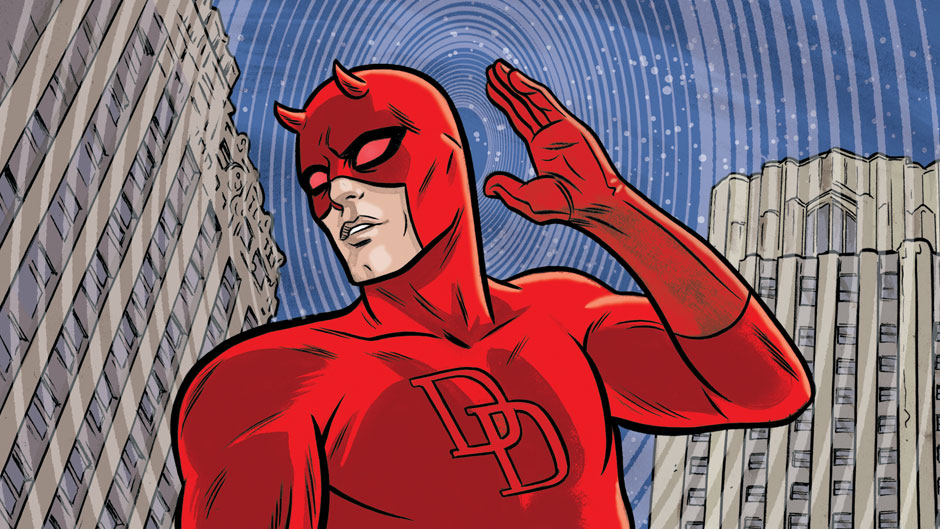 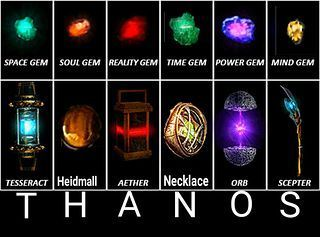 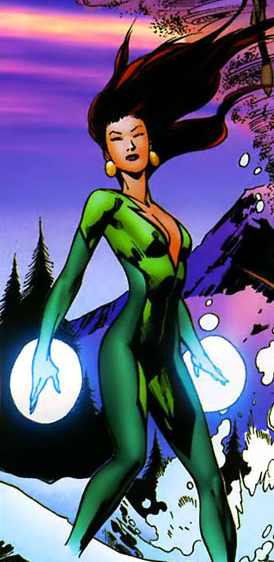 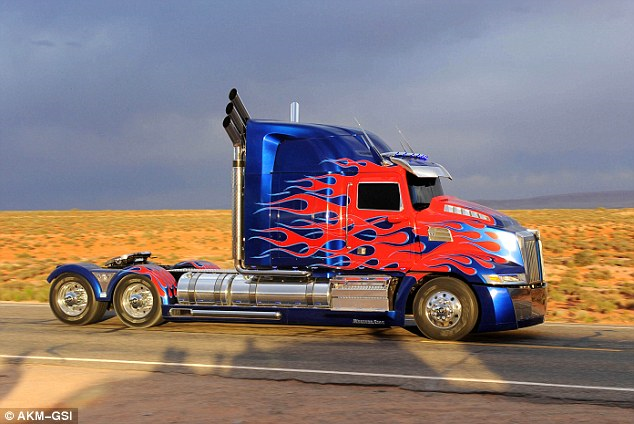 Hallway
B1
Bathroom
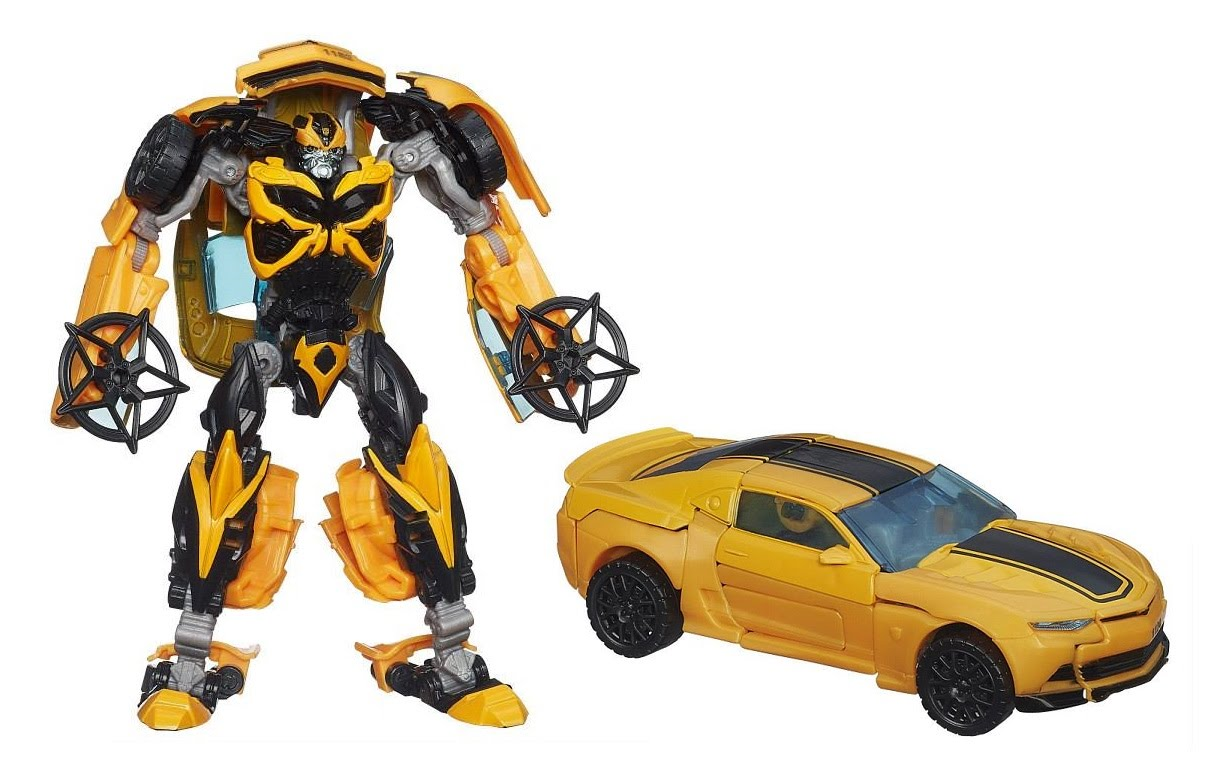 Garage
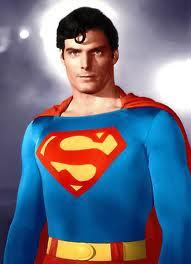 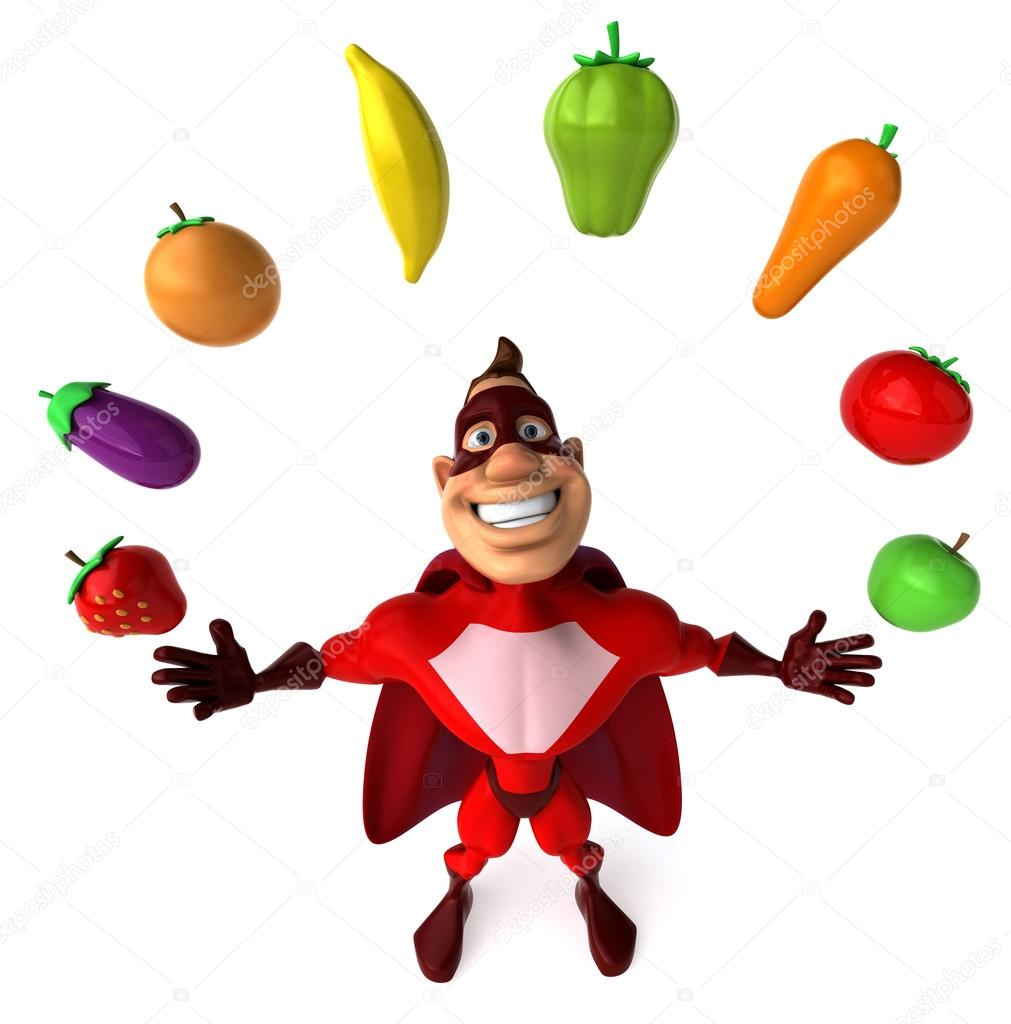 Lounge
Dining room
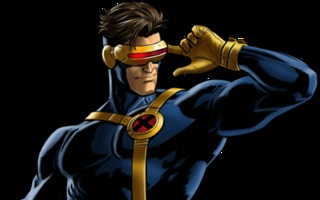 Kitchen
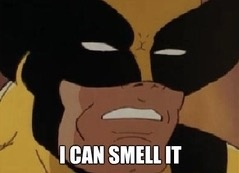 Driveway
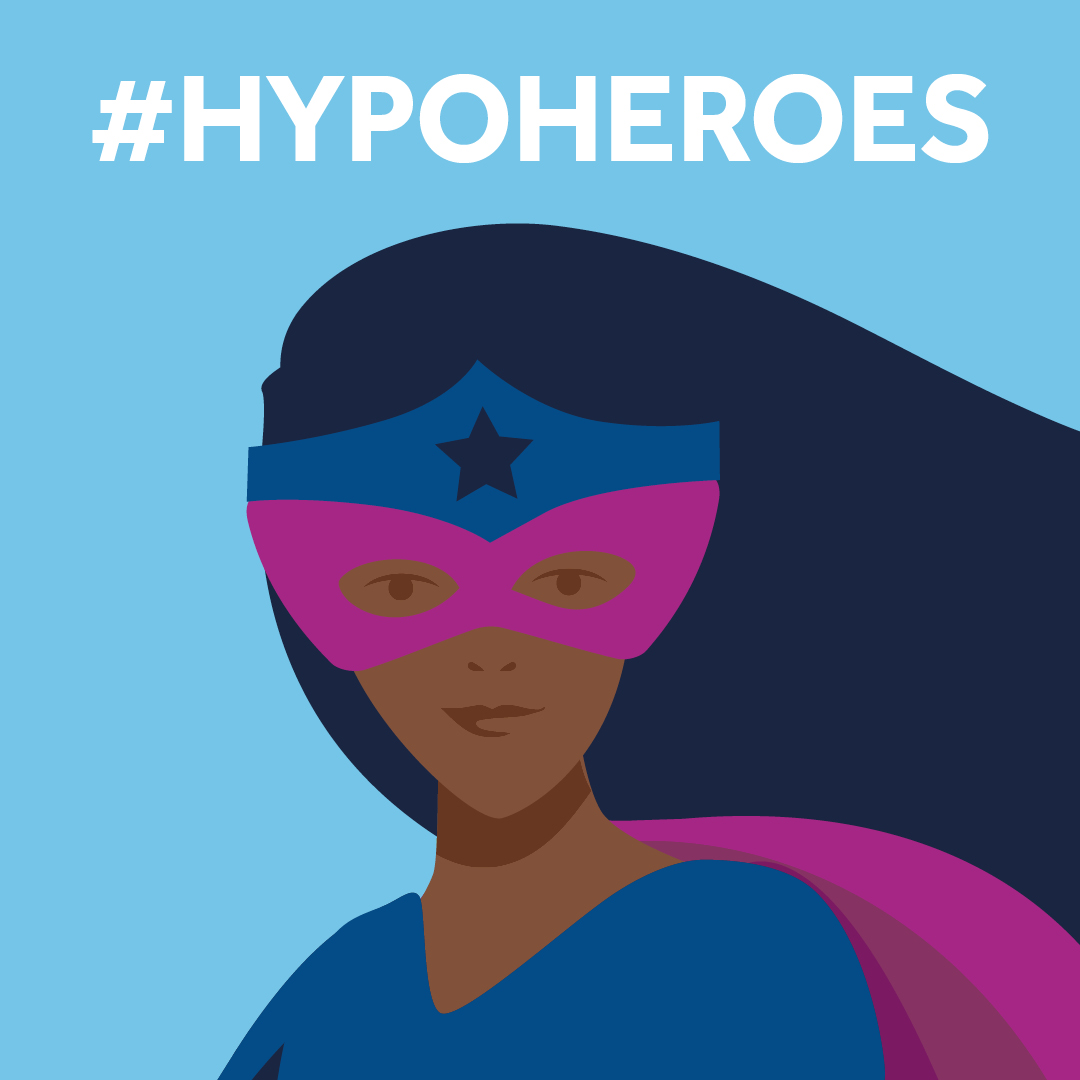 Entry
[Speaker Notes: Olfactory = Wolverine – (Xmen; enhanced sense of smell)
Optic = Cyclops - XMen
Oculomotor = bumblebee – Transformers
trochlear = Optimus Prime - Transformers
Trigeminal = Infinity gems – Marvel movies
Abducens = Super duck – Looney Toons
Facial = The Face – A-team
Auditory = DareDevil – Marvel movies
Glossopharyngeal = Gloss – Marvel comic book hero
Vagus = Super Vege Man 
spinal accessory = Super Man – DC movies
Hypoglossal = #HypoHeroes – Website for World Diabetes Day
(Based off of movies and super heros) 

These are examples of stories that take you along a predetermined journey, which get practiced a few times before they stick properly. 
The point being that sets of facts like this are not just easier but more fun to learn when you use a strategy like this.]
Can you recall?
The second most common element found in rocks
The third Piagetian stage of cognitive development
The first cranial nerve
Write your answers in chat:
Answers:
Silicon (Jobs)
Concrete operational (Stages Piaget Cleverly Formulated)
Olfactory (Oil factory in the entryway)
In this session we’ve discussed how to …
Use associations to reinforce learning and recall
Use frequency / spaced recall to beat the forgetting curve
Use memory systems to memorise sets of facts

For more advice and resources, look under ‘Academic Writing and Learning Support’ on Stream
The library has books on learning and memory. Use the search box or ask a librarian for advice.
I’m here for questions – type in chat or unmute yourself =)
For more study and writing tips, please make an appointment! https://massey-nz.libcal.com/
Need help? We have a range of free services to help you with your assignment writing and study skills:
Individual Support: Want to discuss your assignment before you hand it in? Want to discuss study skills (e.g. how to manage time)? Book an appointment at https://massey-nz.libcal.com/ 
Pre-Reading Service: Submit a draft assignment and receive individual written feedback on your assignment’s structure, focus, referencing, and use of sources. This service is available to first year internal and all distance students. You can access the forum through the Academic Writing and Learning Support site on your Stream homepage.
Workshops: Seminars and workshops are run on campus and online, which can help you with writing and study skills, such as essay writing, referencing, and writing research proposals. See here for programmes and registration details. See http://owll.massey.ac.nz/about-OWLL/workshops.php
Academic Q+A forum: Ask our consultants a question about academic writing and/or study skills. The Q & A forum is a place for students to receive help with quick, study-related questions. You can access the forum through the Academic Writing and Learning Support site on your Stream homepage.
OWLL: Information about academic writing and study skills, including assignment planning, essays, reports, and referencing. Go to http://owll.massey.ac.nz/index.php
Disability Services: A range of services and support for students who have health and disability issues that are impacting their study.
Pacific Massey: Whether studying as an internal or distance student, you can also access Learning support from the Pasifika Learning Advisors.
Te Rau Tauawhi: Ko tā Te Rau Tauawhi he āwhina i ngā tauira Māori ki te tuku aromatawatai ki Te Reo Māori, ki te tautoko hoki i ngā āhuatanga whakarite tuhinga. The Te Rau Tauawhi Māori Student Centre can help you to submit your assignment in Te Reo Māori and provide general assignment structure support.
The Centre for Learner Success
We help students with…
Assignment writing advice
Academic writing development
Understanding assignment questions
Citing and writing references
Enhancing study skills, like: 
Reading techniques
Notetaking
Time management skills
Critical thinking, reading & writing
Campus locations

Palmerston North – ManawatūStudent Centre Level 2, Manawatū Campus
	+ 64 6 951 6540	
learnersuccess@massey.ac.nz
AlbanyLevel 3, Library, Albany Campus+ 64 9  212 7117
learnersuccess@massey.ac.nz
WellingtonBlock 5, Ground Floor (Level A in the Library), Wellington Campus+64 4 801 5799 extn: 63389	
learnersuccess@massey.ac.nz
TO BOOK AN APPOINTMENT, 
GO TO:
https://massey-nz.libcal.com/